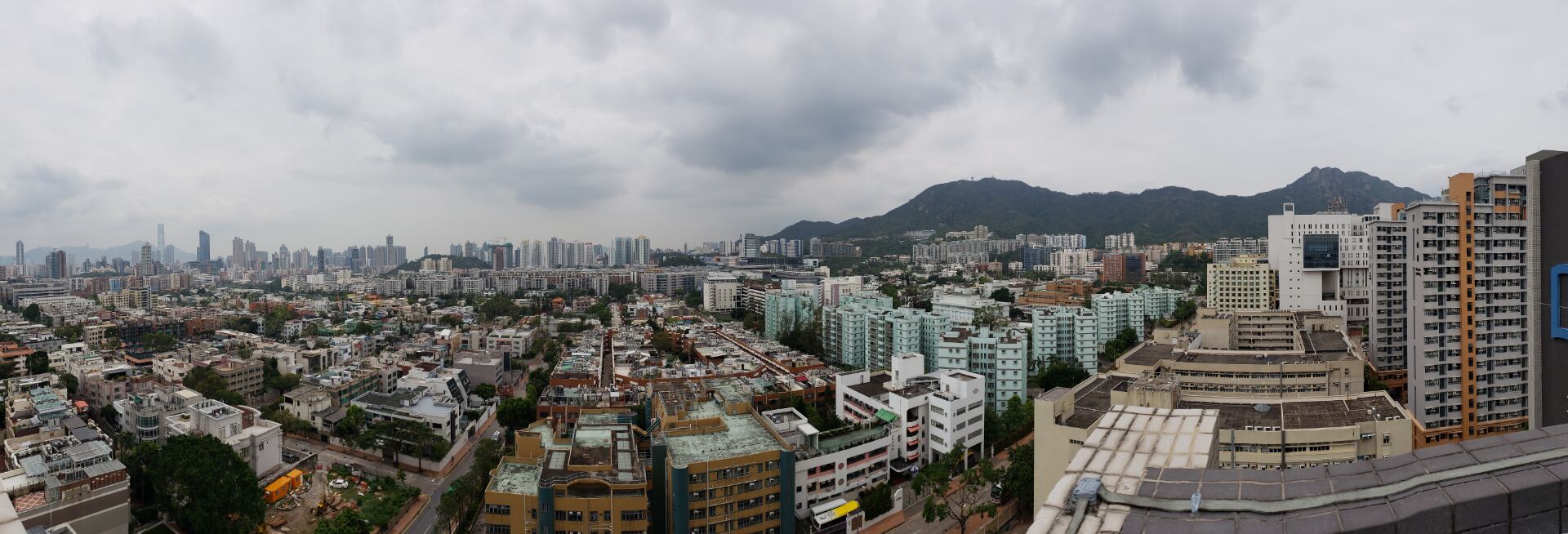 行学千里 识致广大
2016级新闻一班陈灵涵
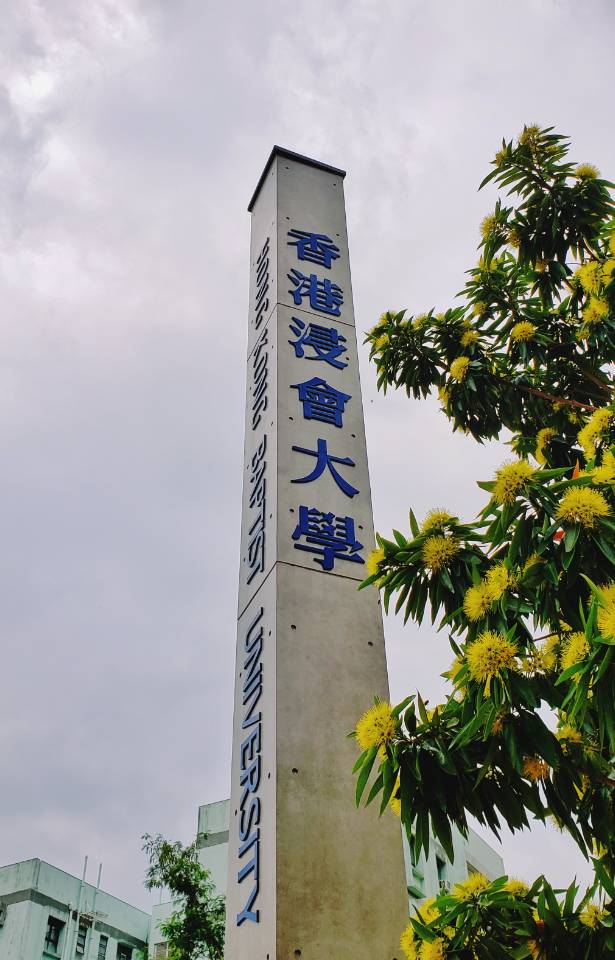 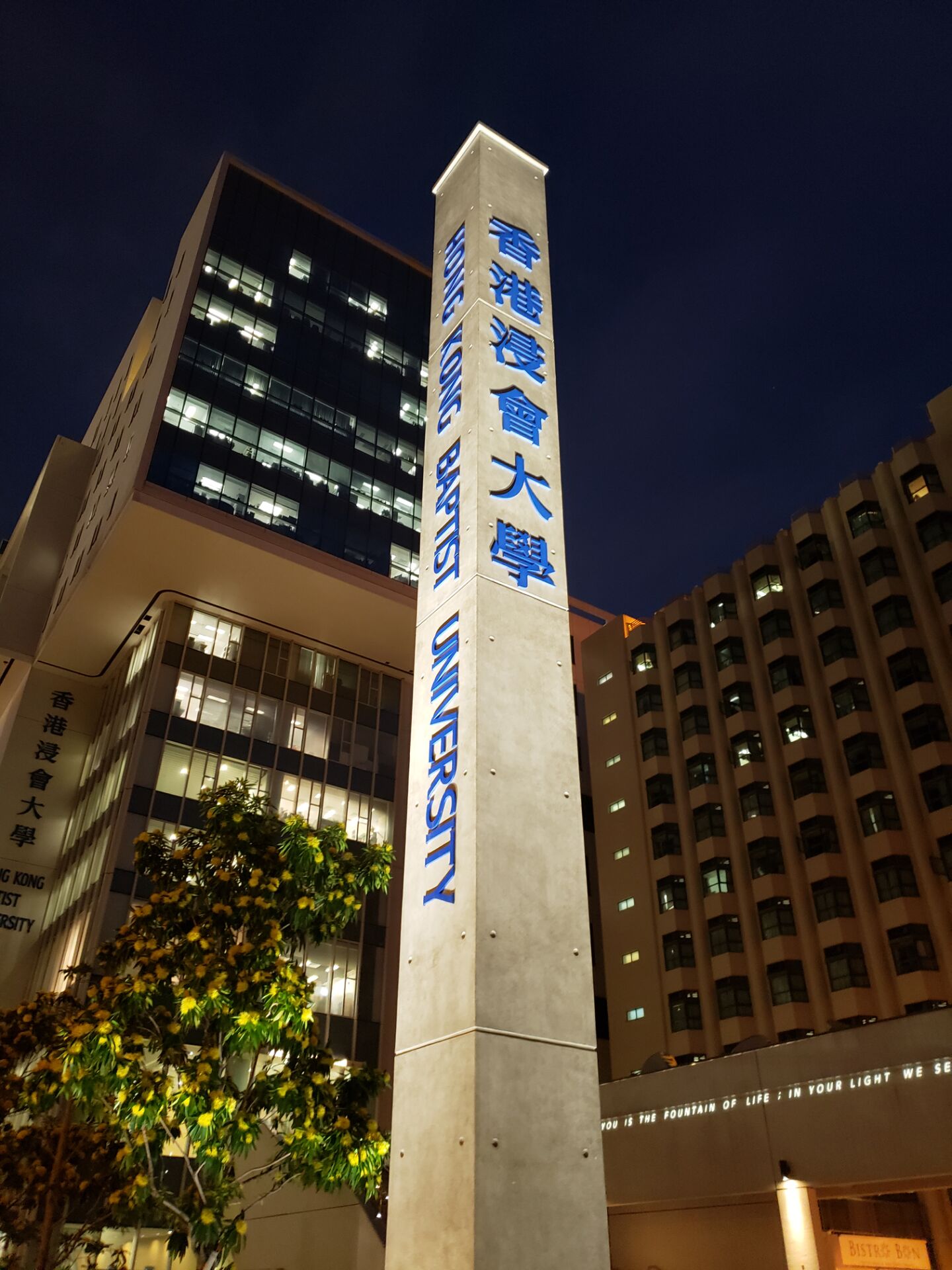 学习

视野

行在香港

反思
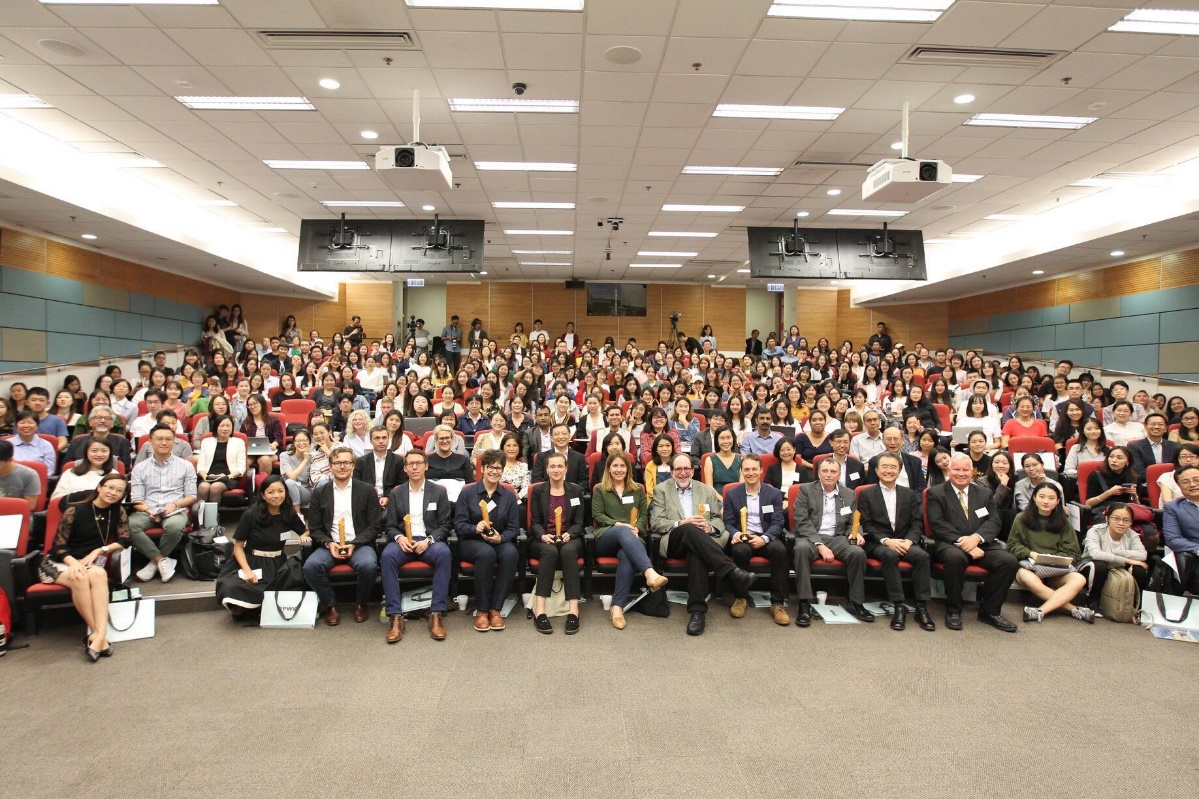 香港浸会大学访学
一、学习
关于普利策：

新闻人都在做什么？
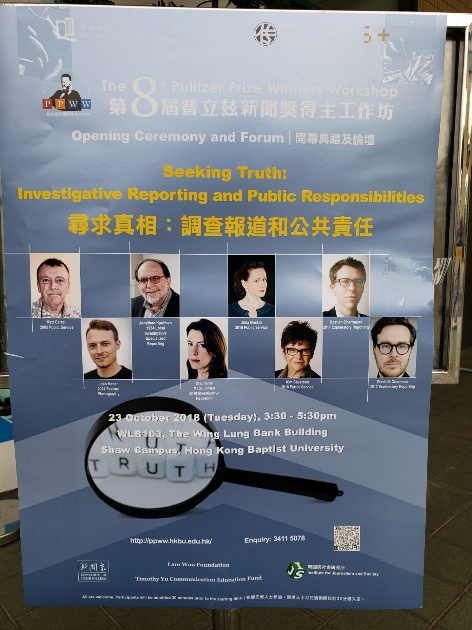 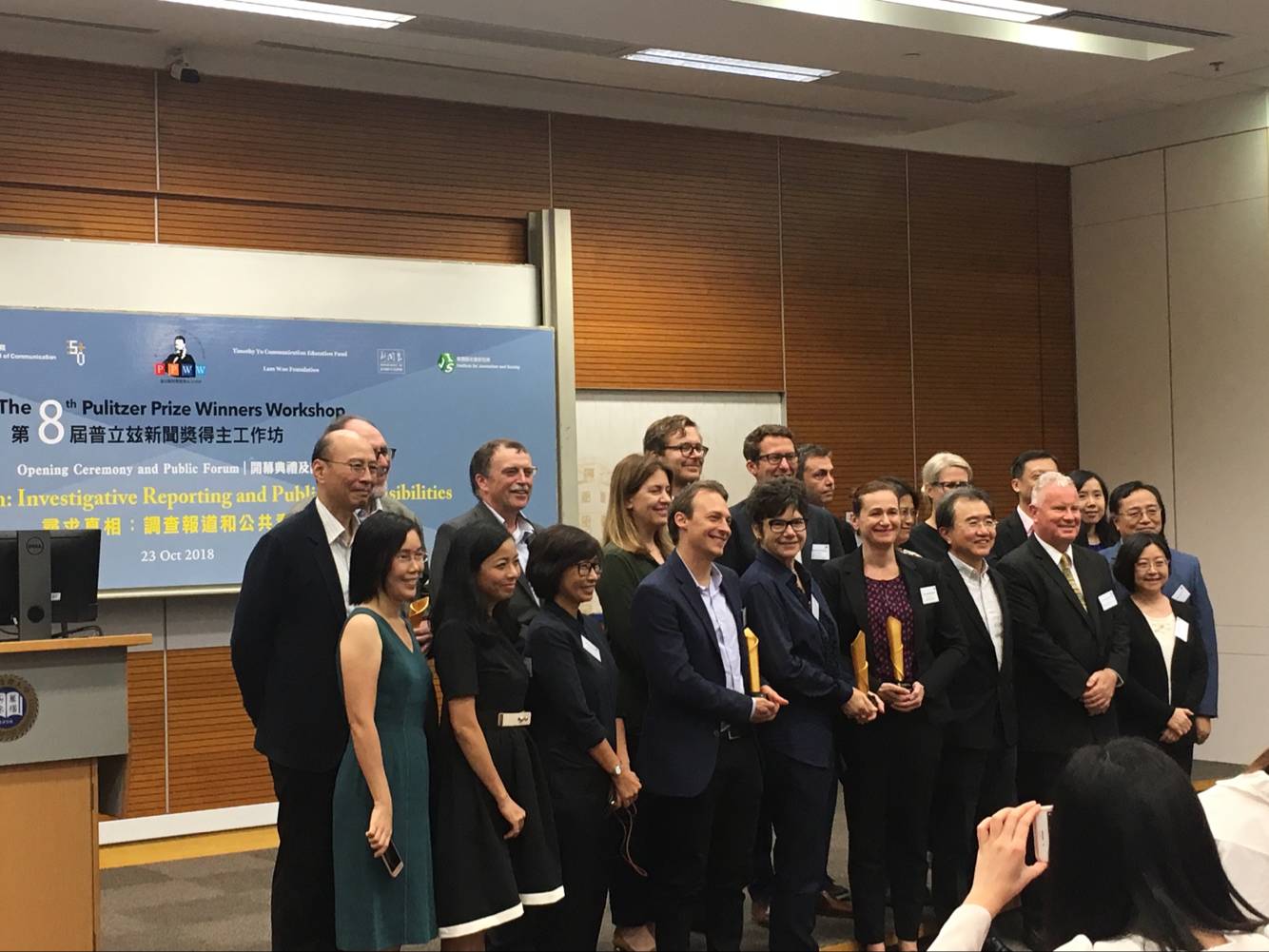 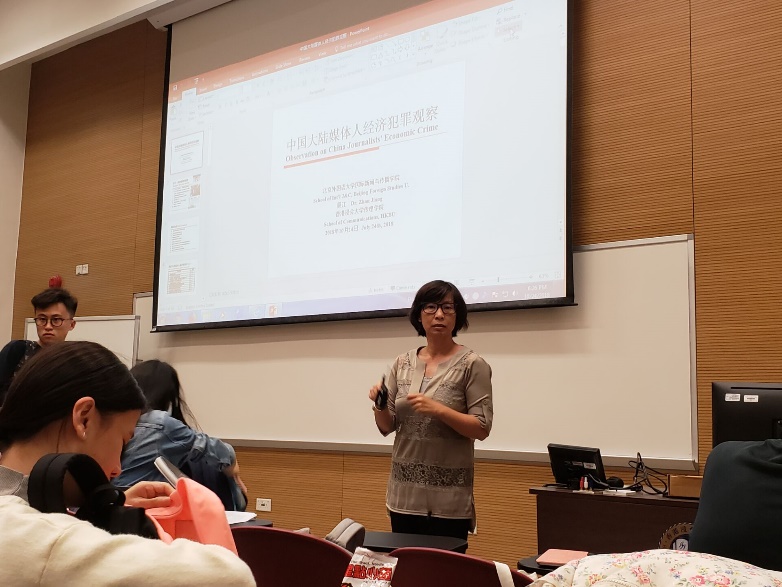 香港浸会大学访学
一、学习
展江、闾丘露薇、李文
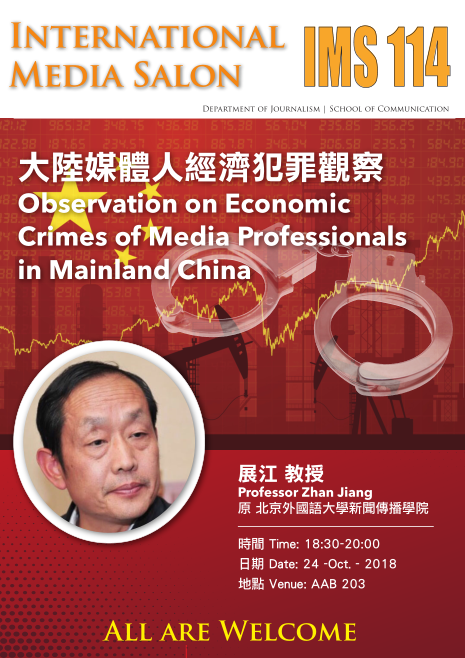 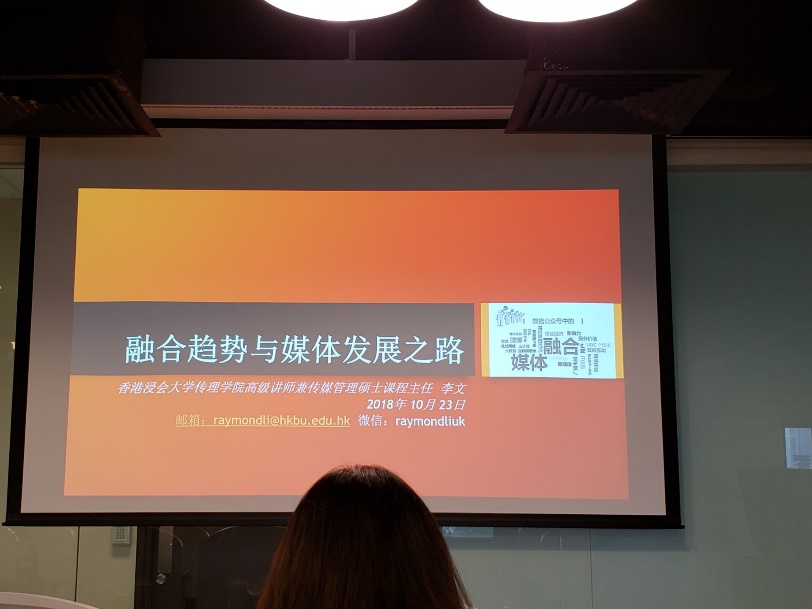 大陆媒体人经济犯罪调查

METOO

融合趋势与媒体发展之路
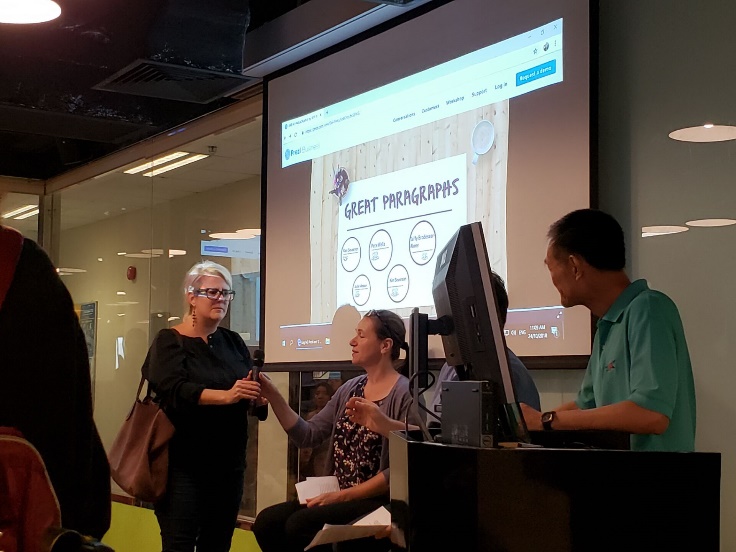 香港浸会大学访学
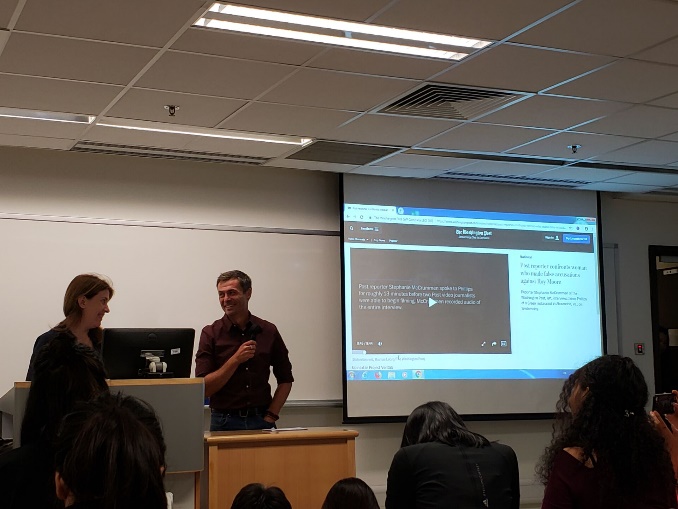 一、学习
公开讲座、论坛、研讨会
社会意义

新闻理想
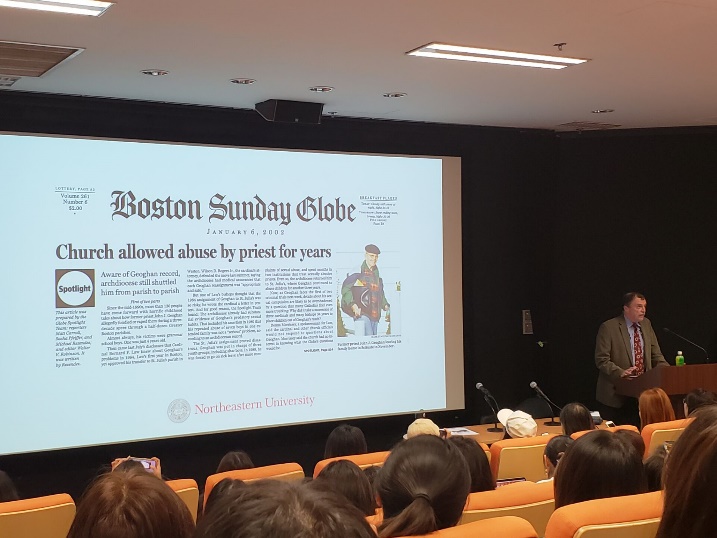 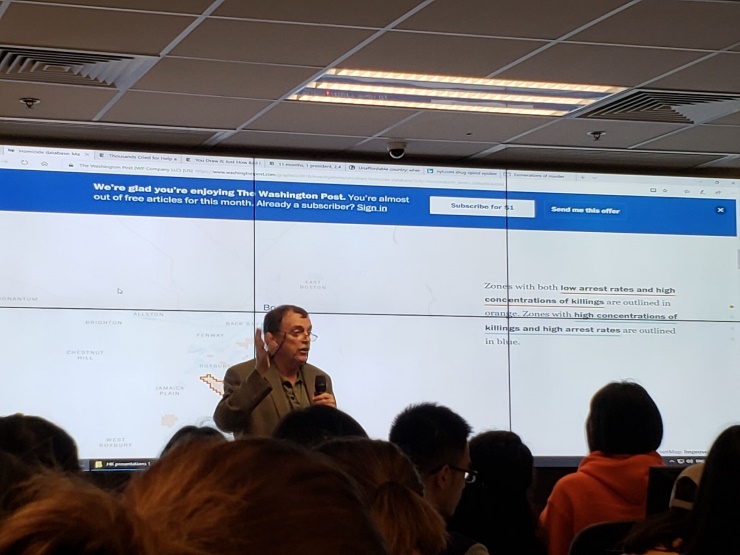 “小报社的调查记者现状堪忧”
“As a Feature Writer
     Simple details make things powerful”
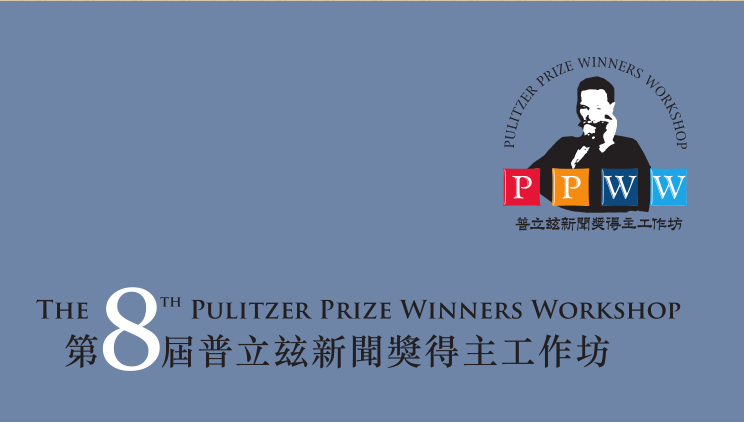 香港浸会大学访学
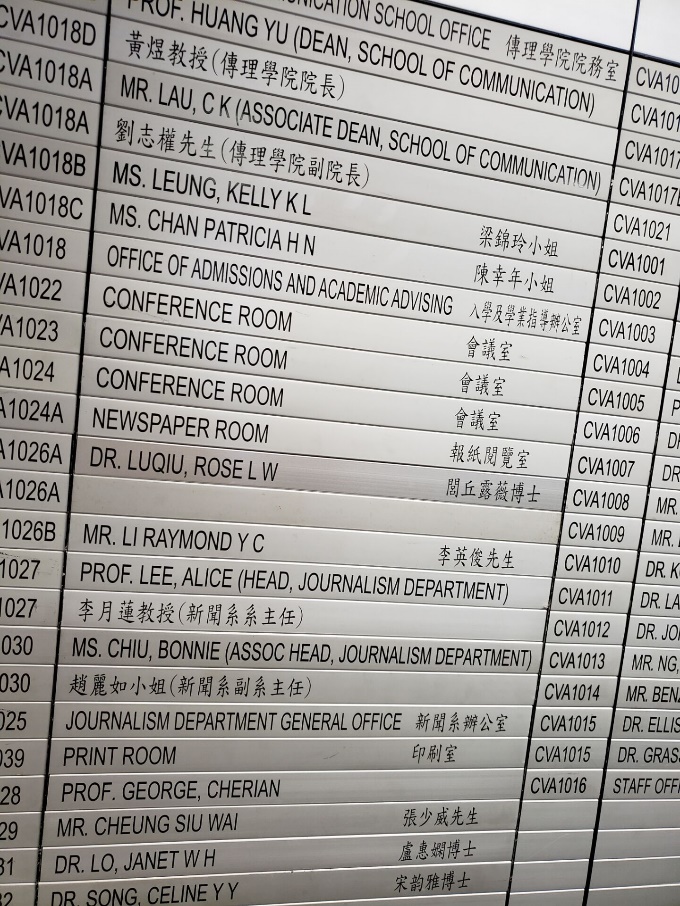 二、视野
对于教学空间的充分利用

教师以及教学方式
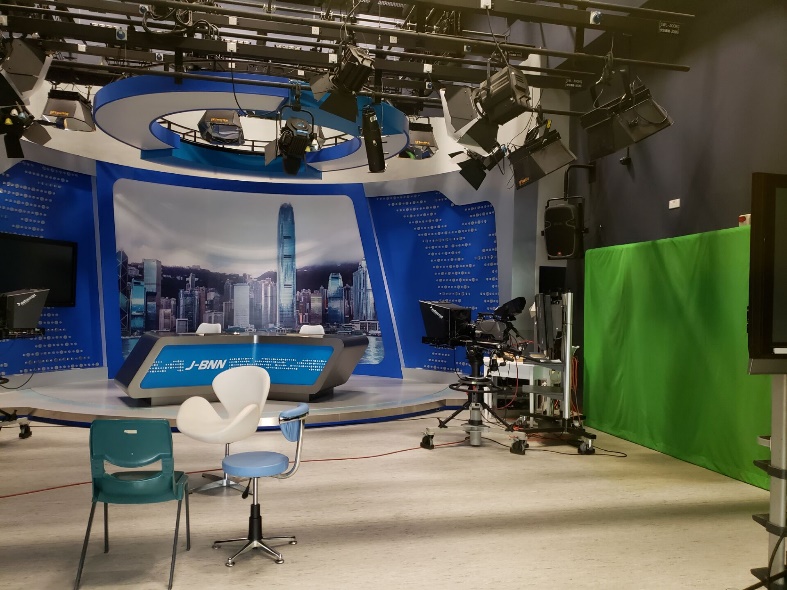 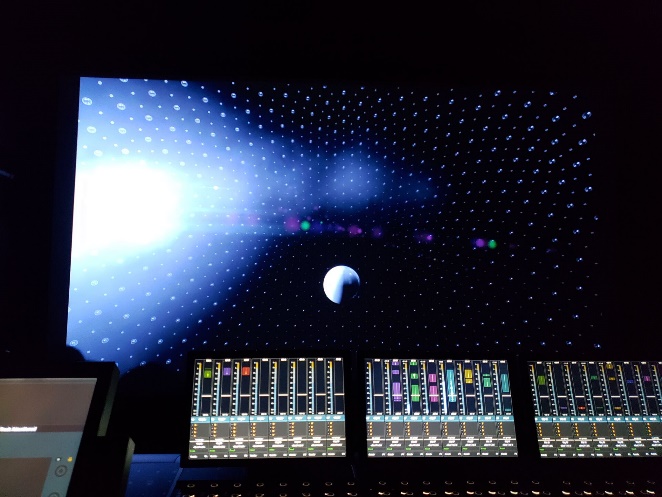 香港浸会大学访学
二、视野
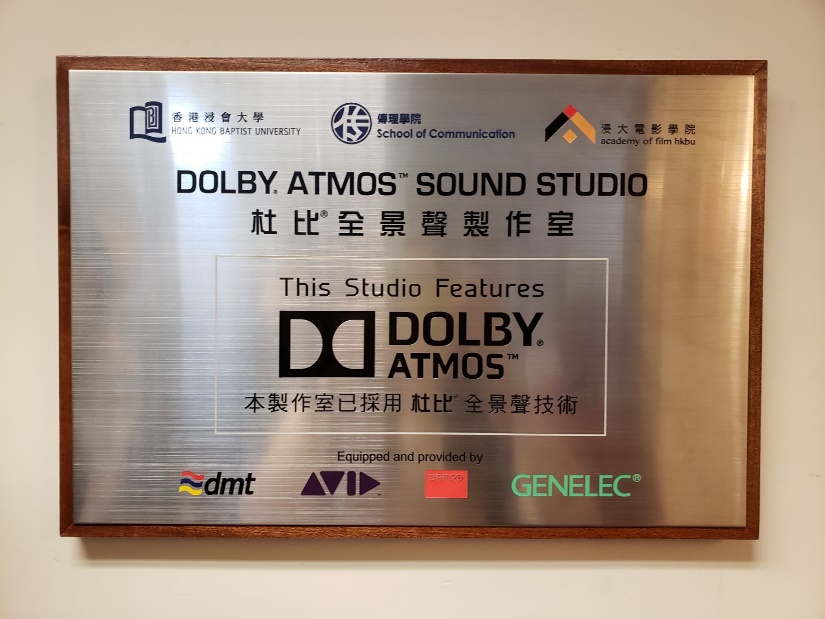 教学设备

学生之间的同与不同
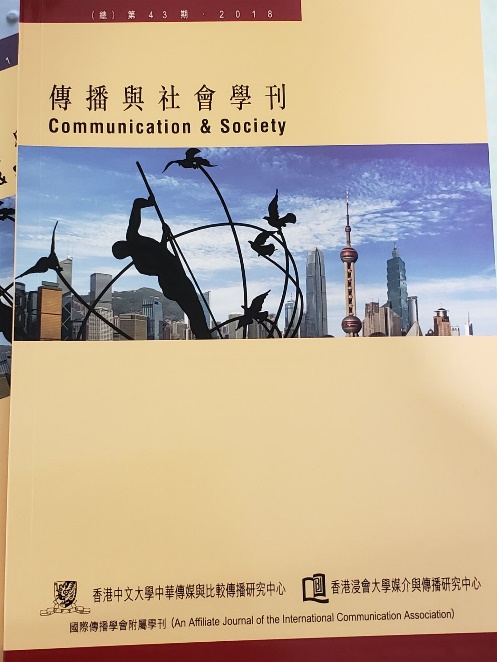 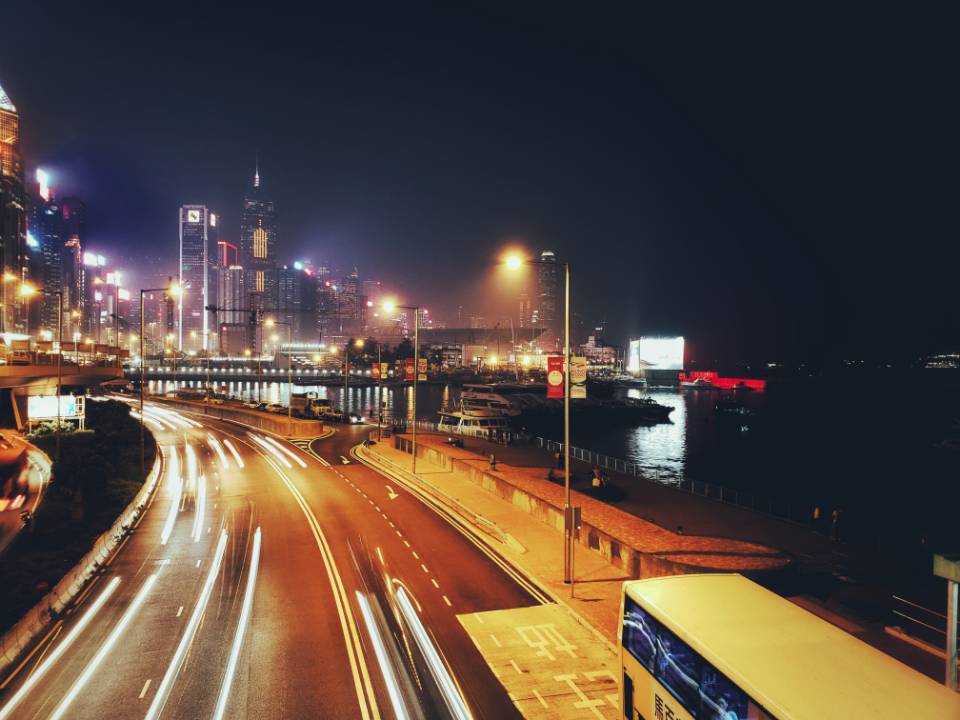 香港浸会大学访学
三、行在香港
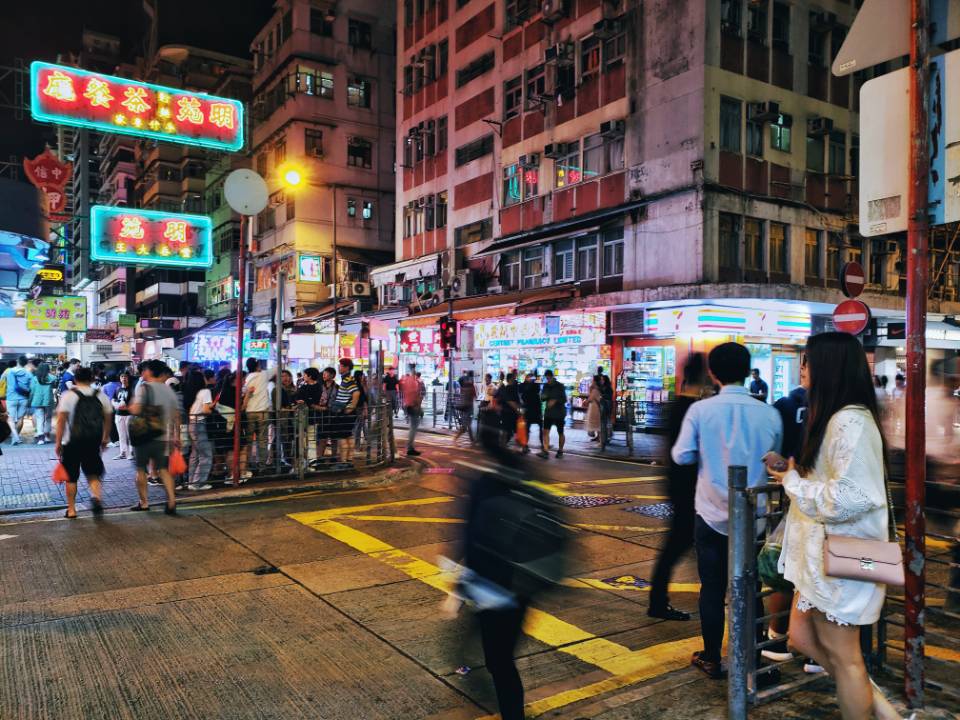 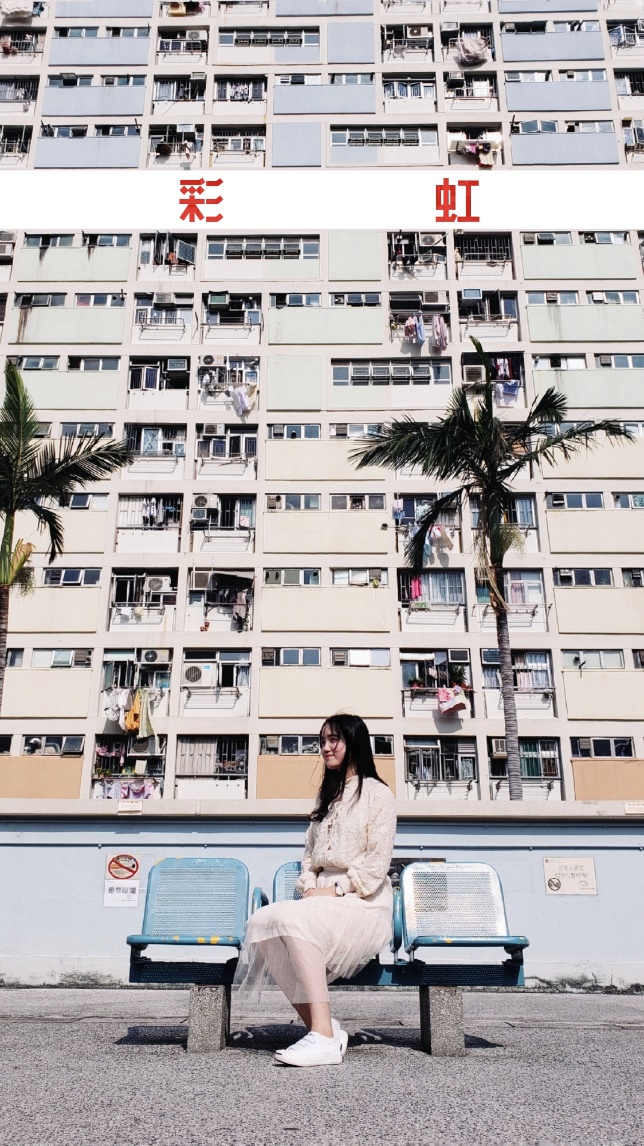 香港浸会大学访学
三、行在香港
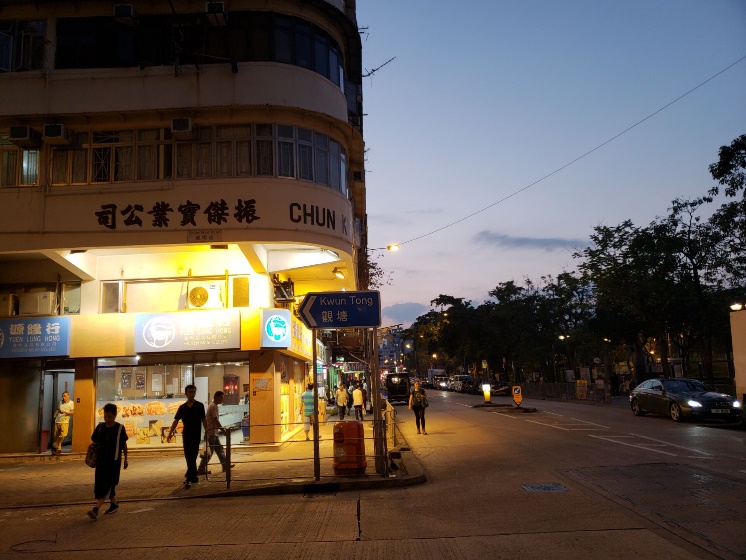 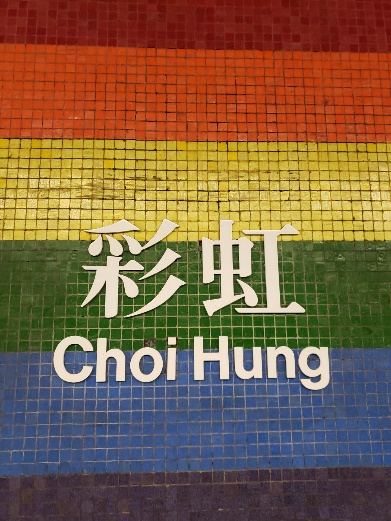 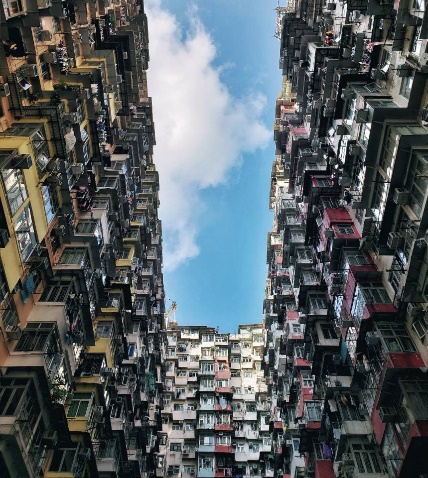 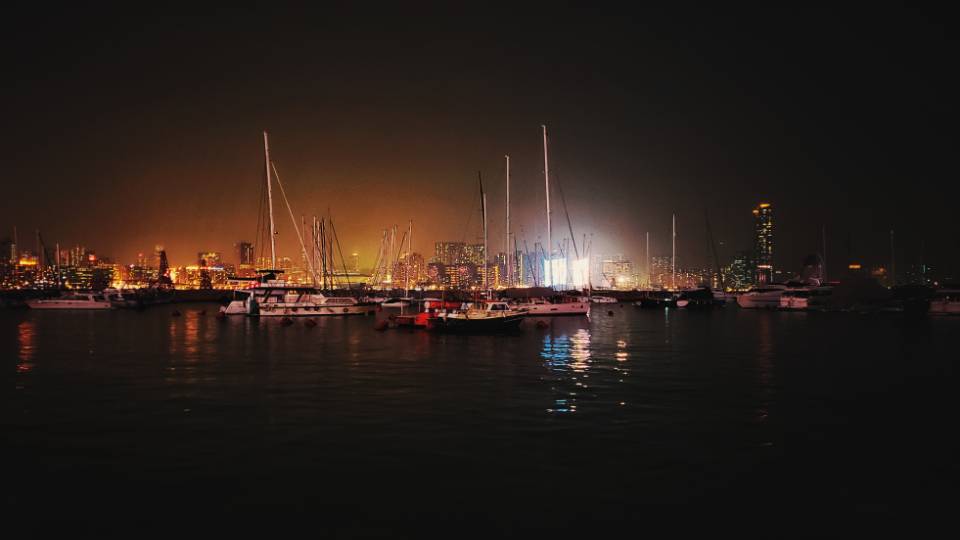 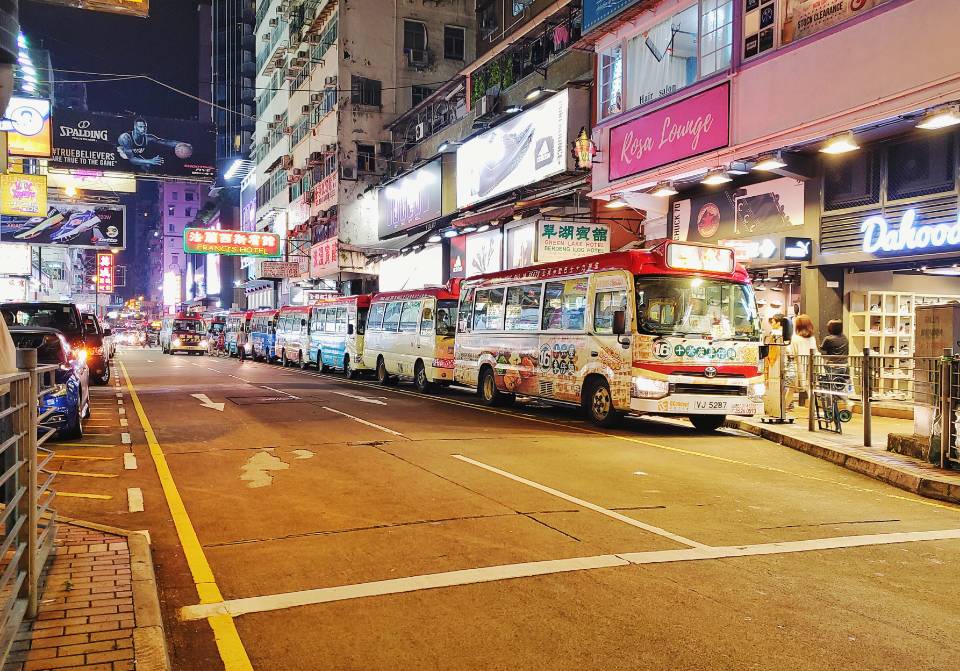 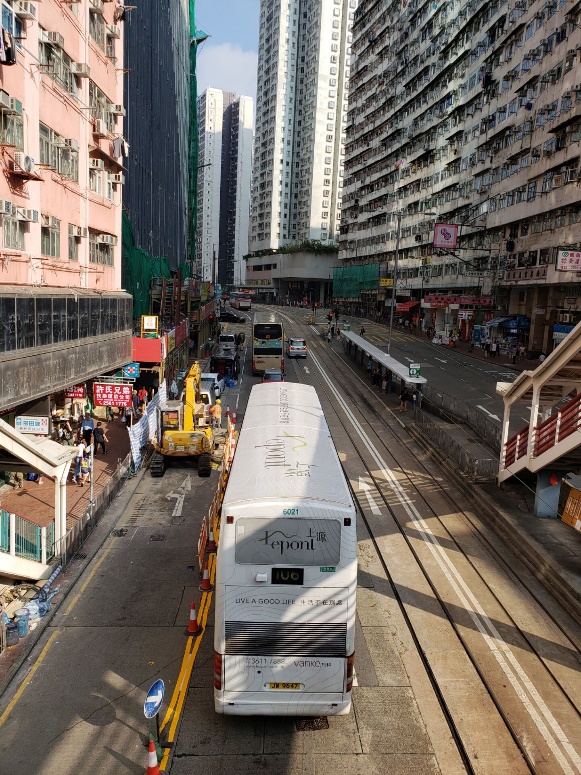 香港浸会大学访学
三、行在香港
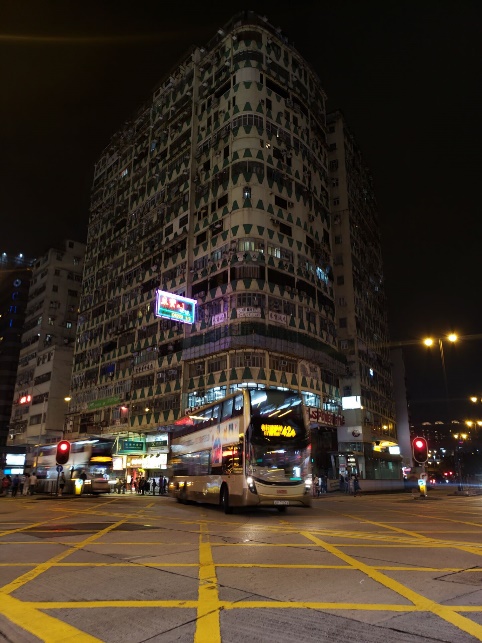 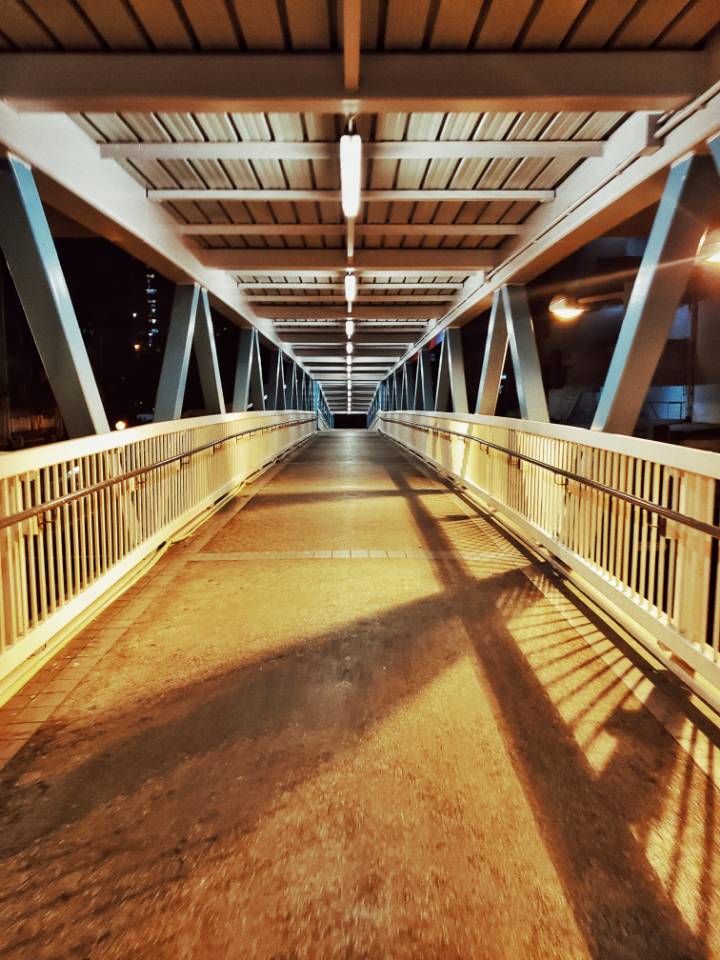 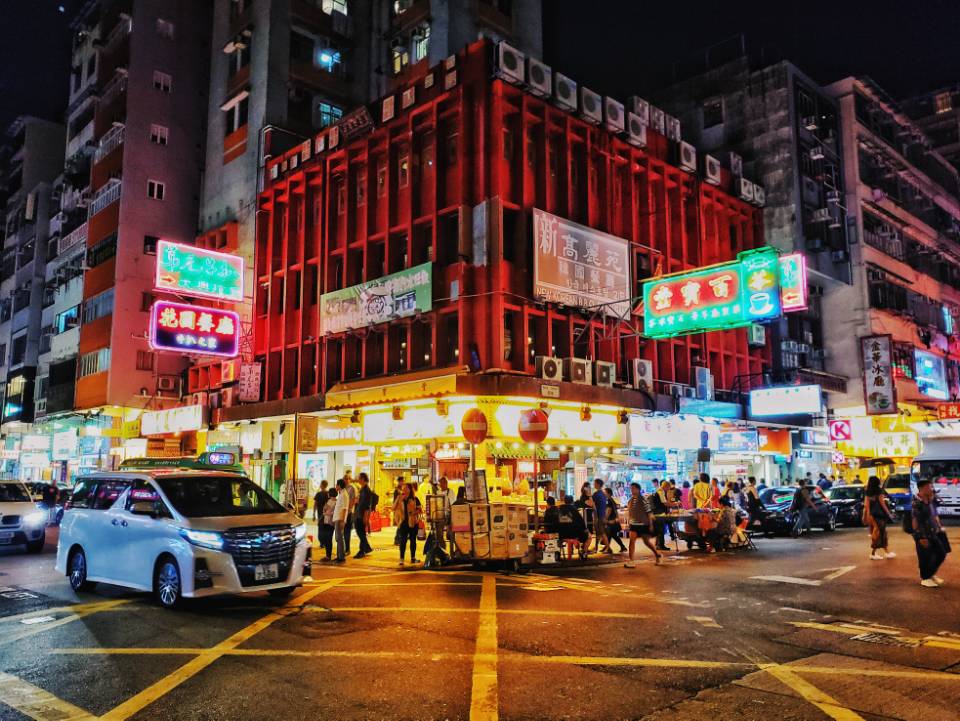 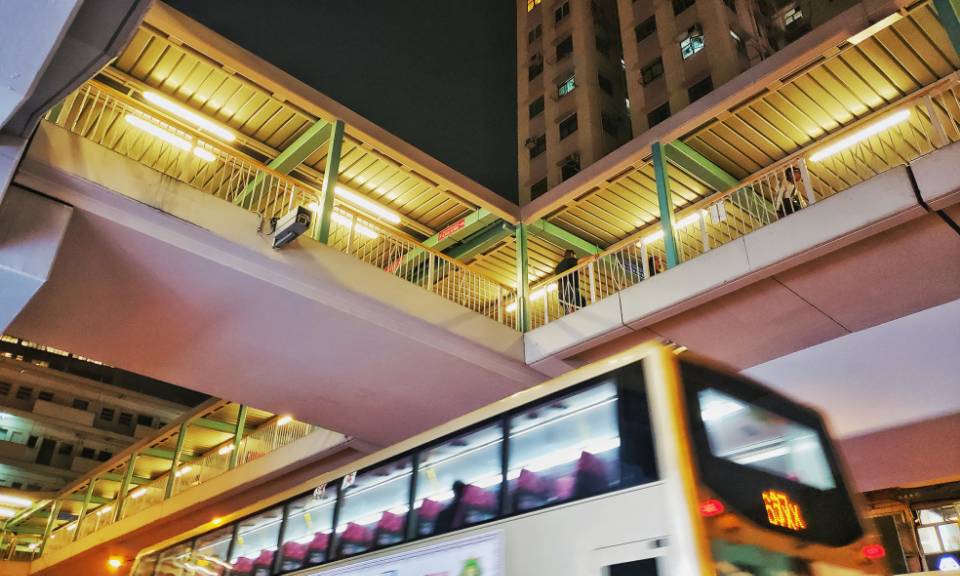 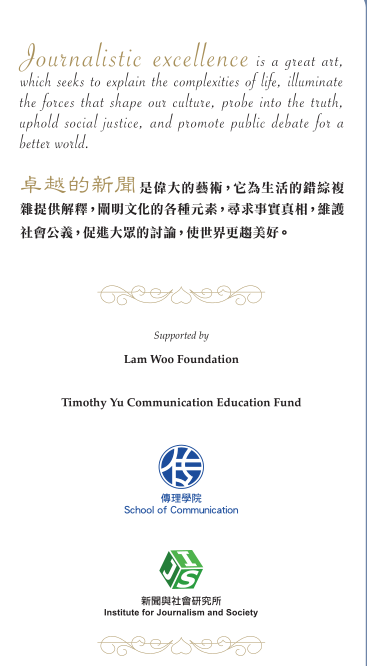 香港浸会大学访学
四、反思
开拓视野，紧跟浪潮。

取长补短，见贤思齐。
我们的优势在哪里？我们的不足之处又在哪里？
以及，每一天都不要忘了，你从重大带来的的工作和学习……
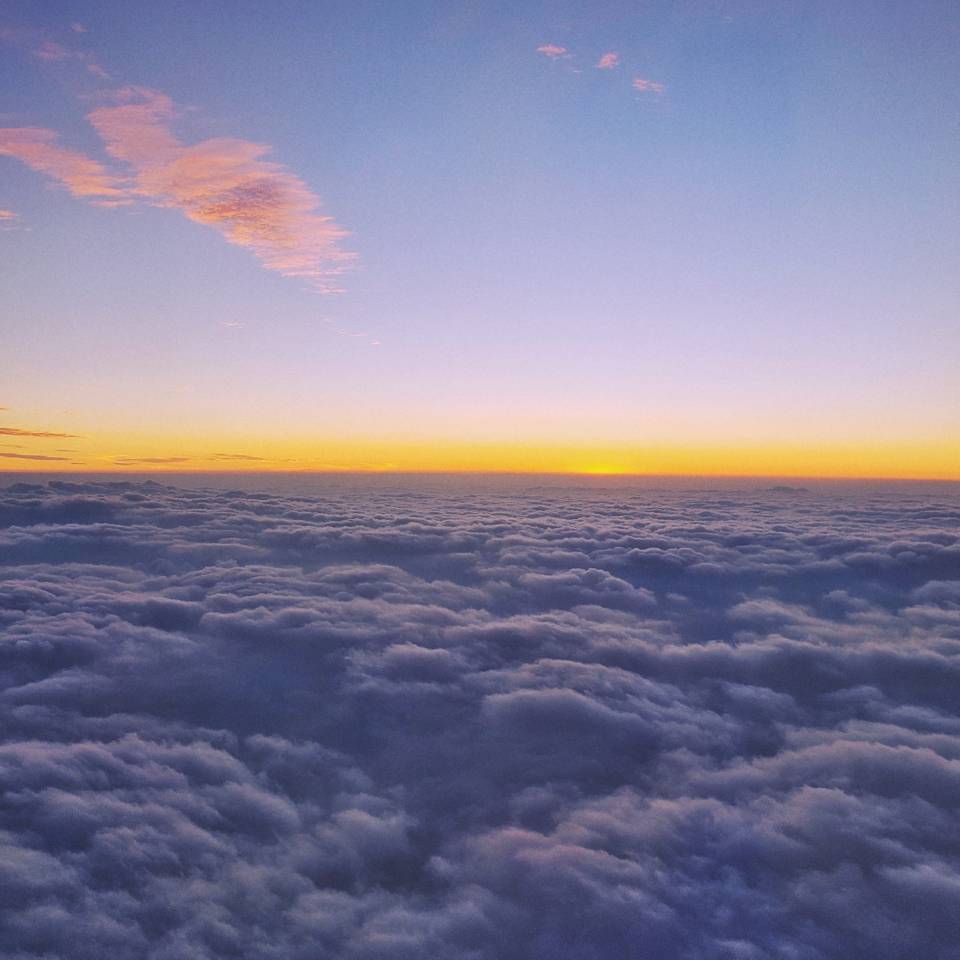 返程

开始